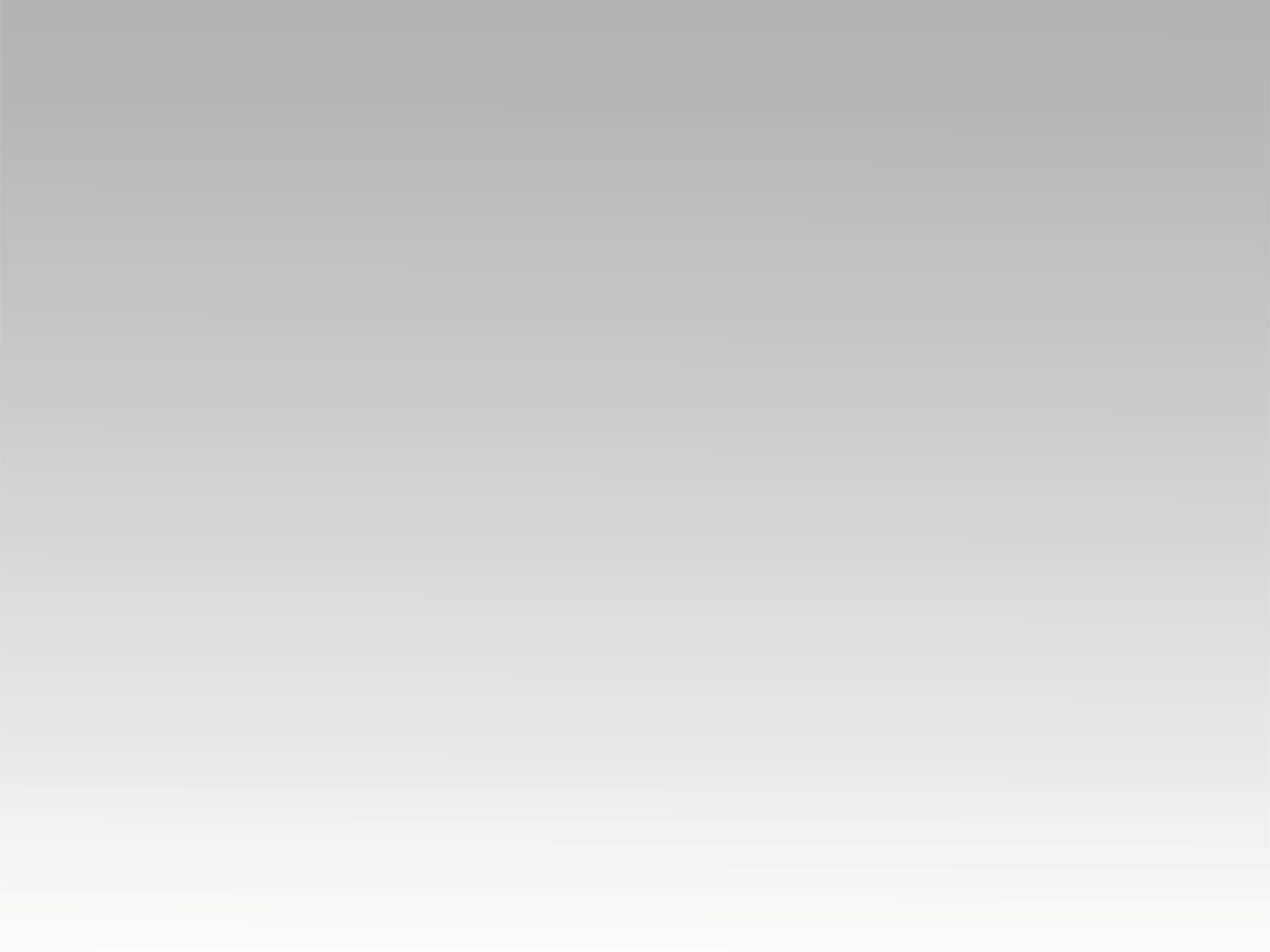 ترنيمة 
اليوم ولد لنا
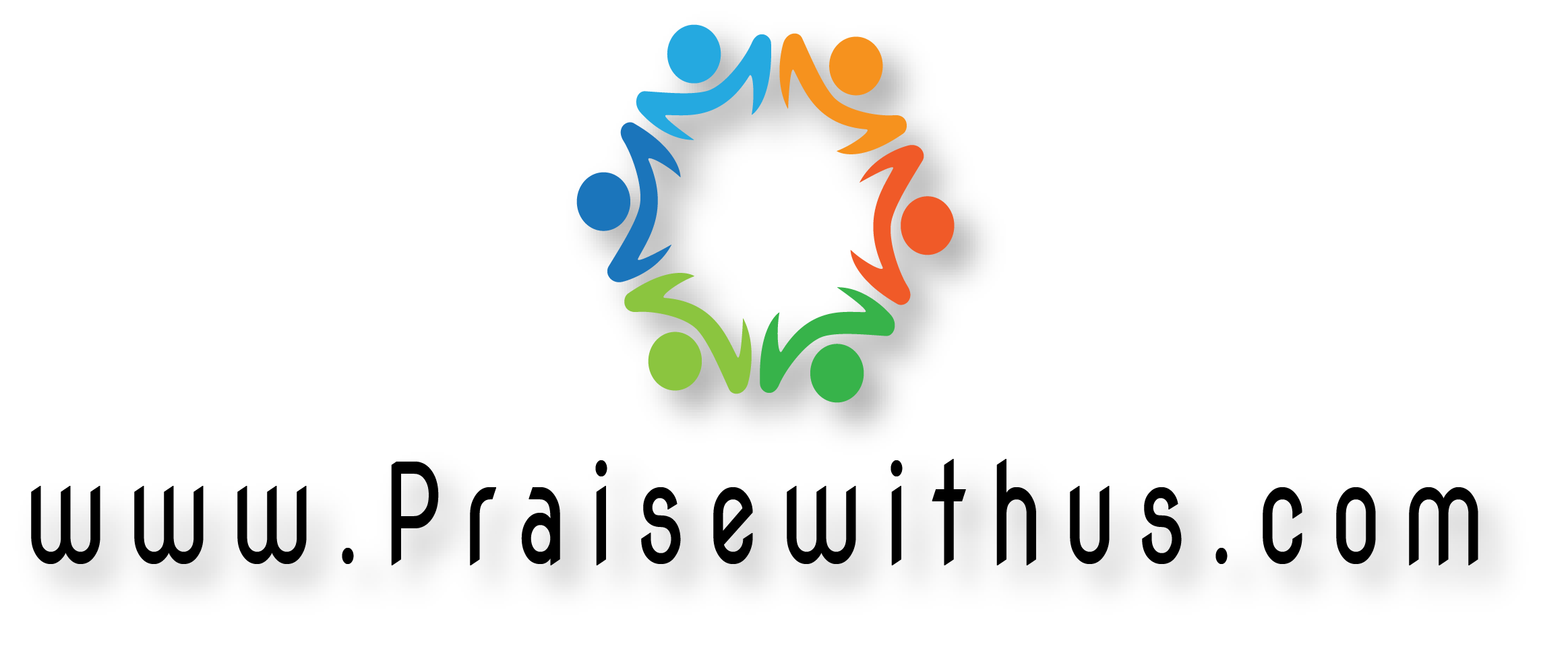 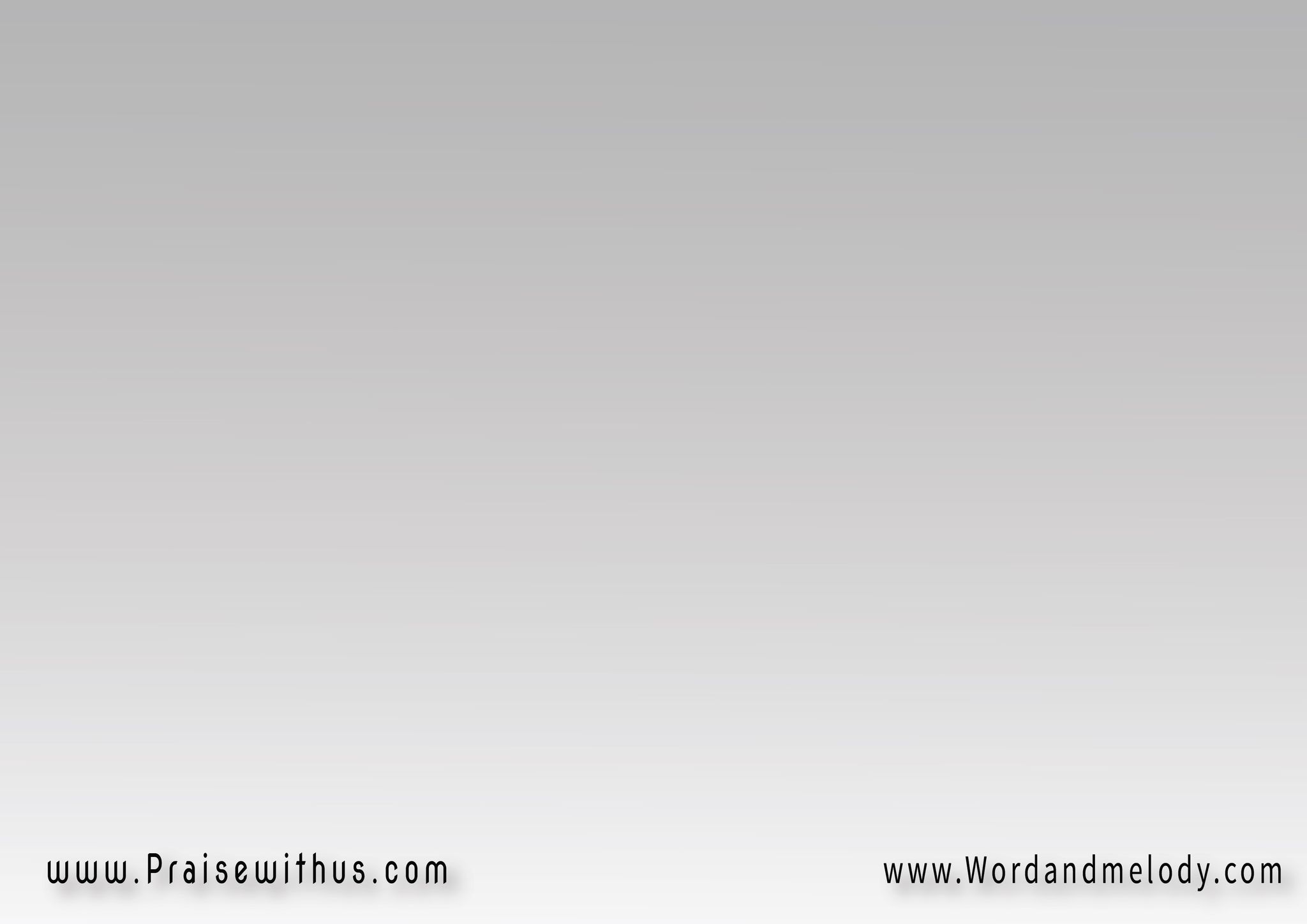 (اليوم ولد لنا 
من يغفر الذنوب 
اليوم ولد لنا 
مخلص الشعوب)2
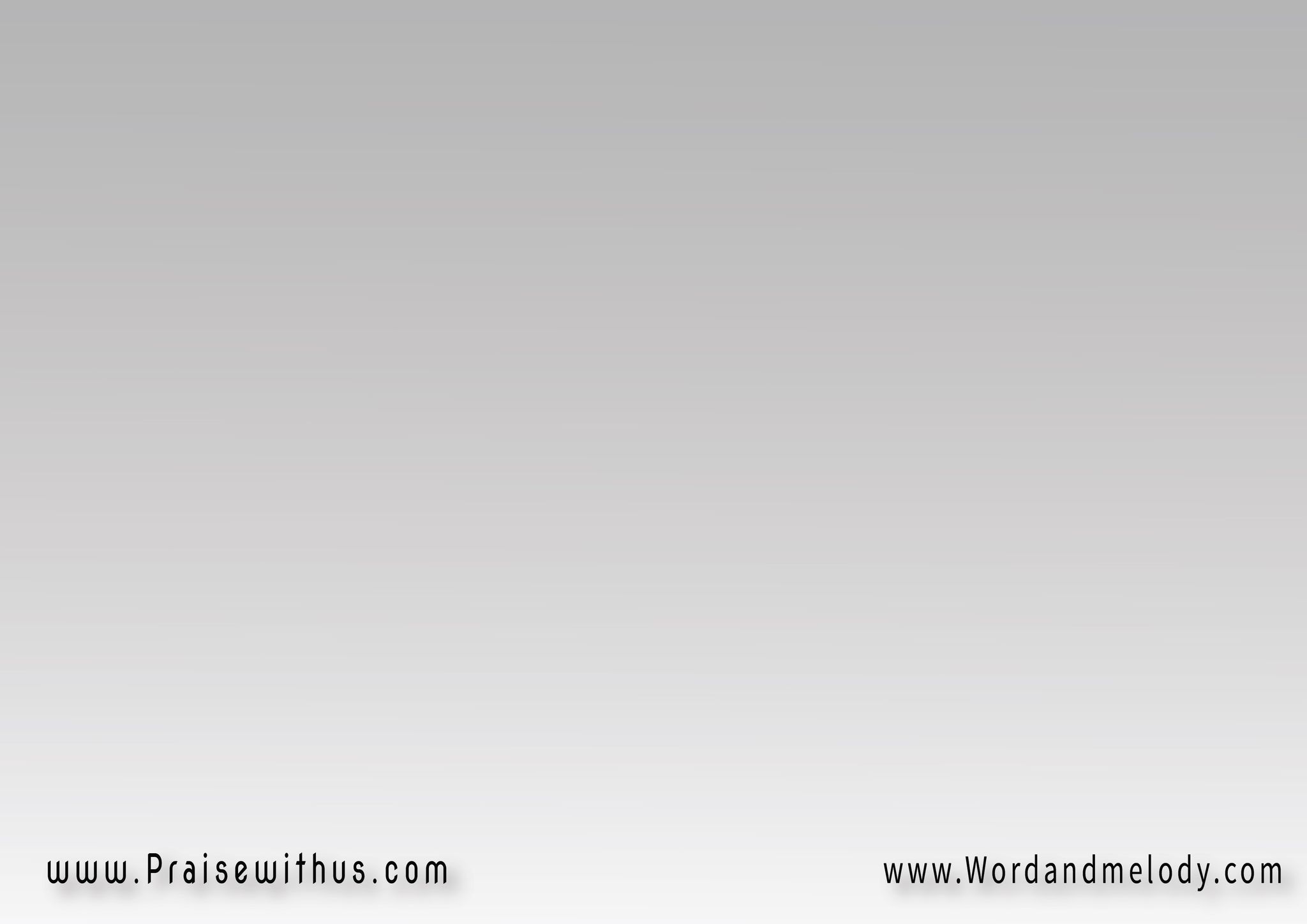 القرار:
 (يدعى اسمه عجيبًا 
يدعى اسمه مشيرًا)2 
إلهًا قديرًا رئيس السلام
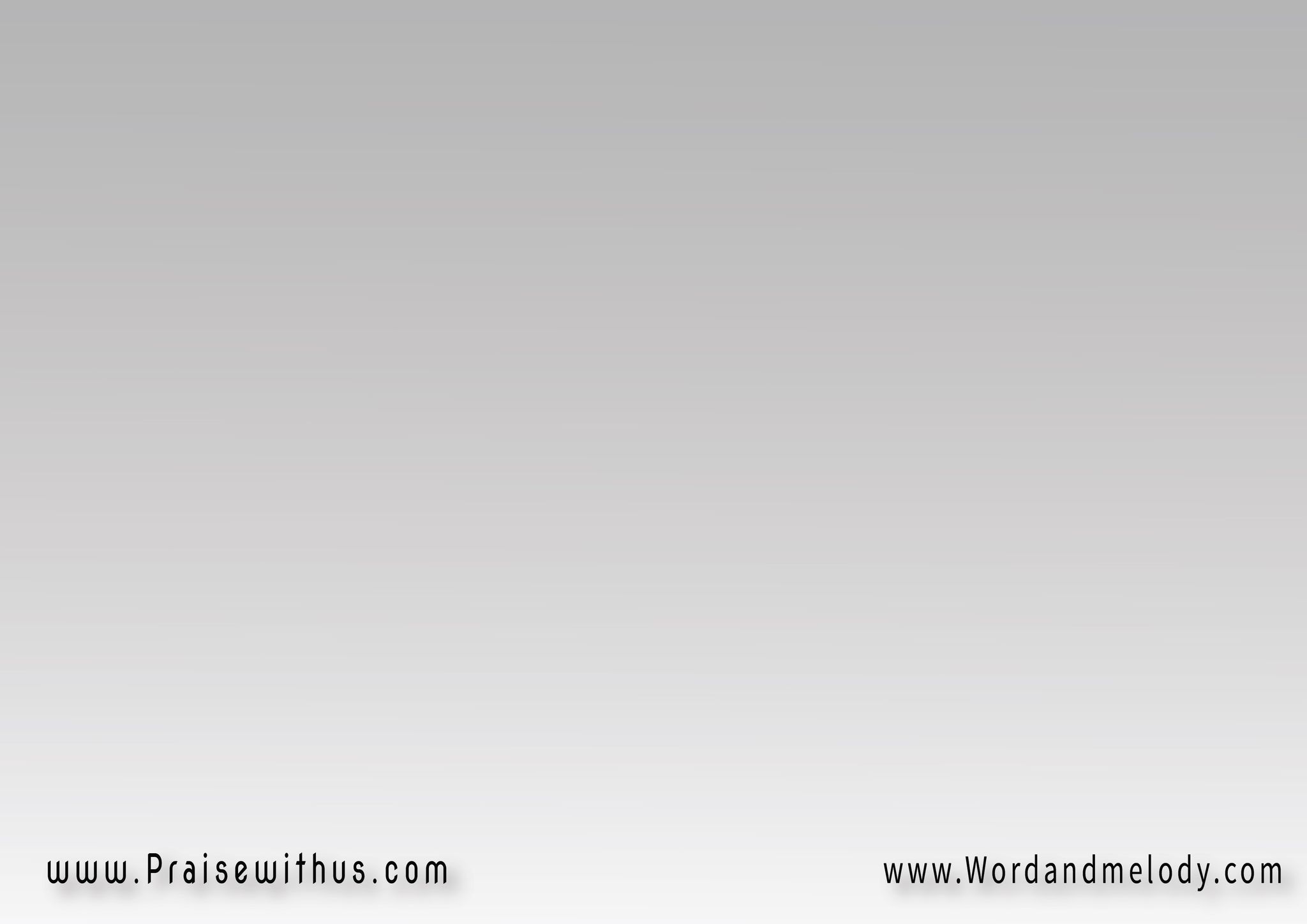 1-
ها إن العذراء حبلت 
اليوم طفلًا قد ولدتعنه الآيات قد كتبت 
إنه يحمل إثمنا
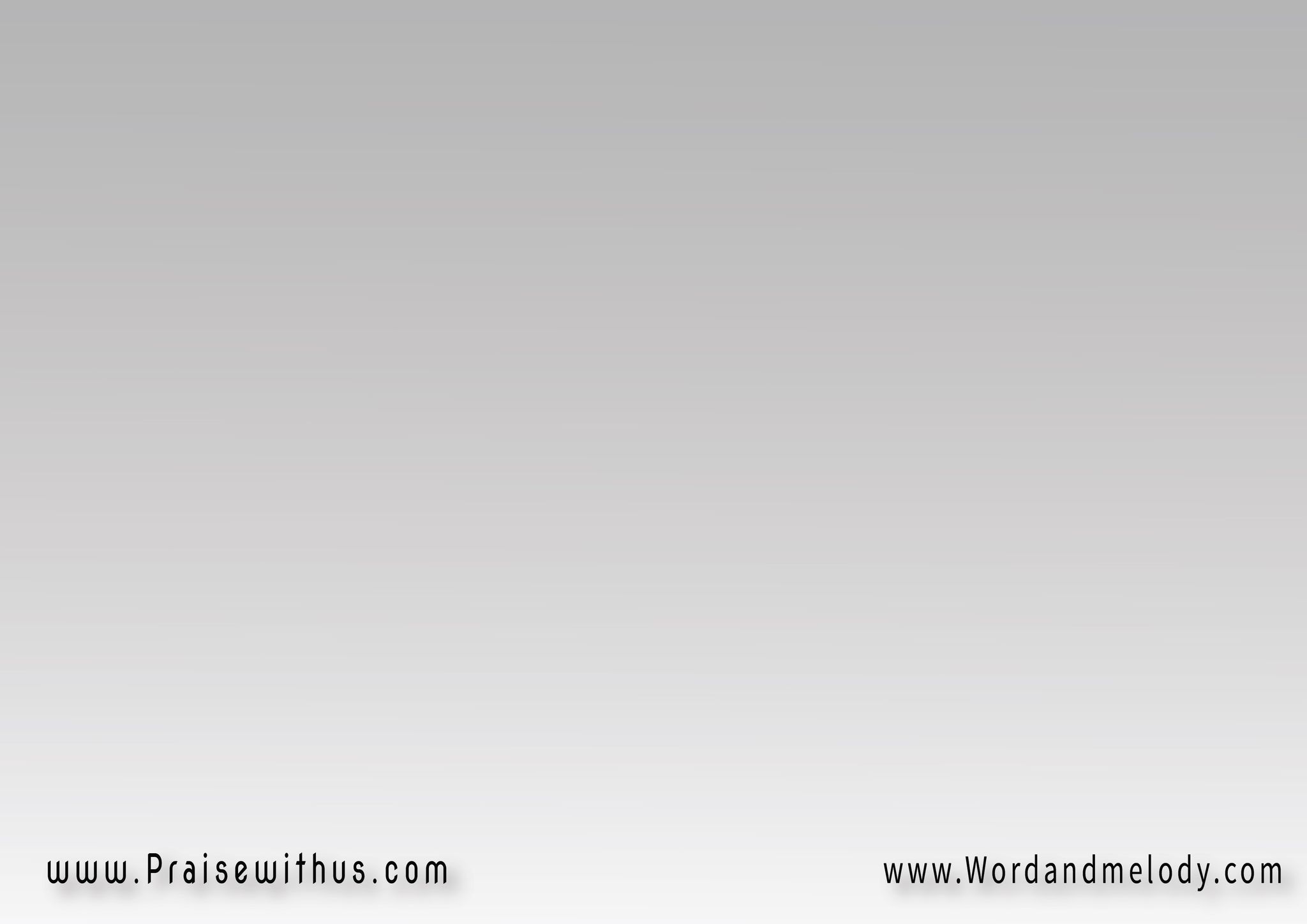 القصة في المذود بدأت بالفقر جلالته اتضعتبميلاده أبواب فتحت 
وانفكت قيودنا
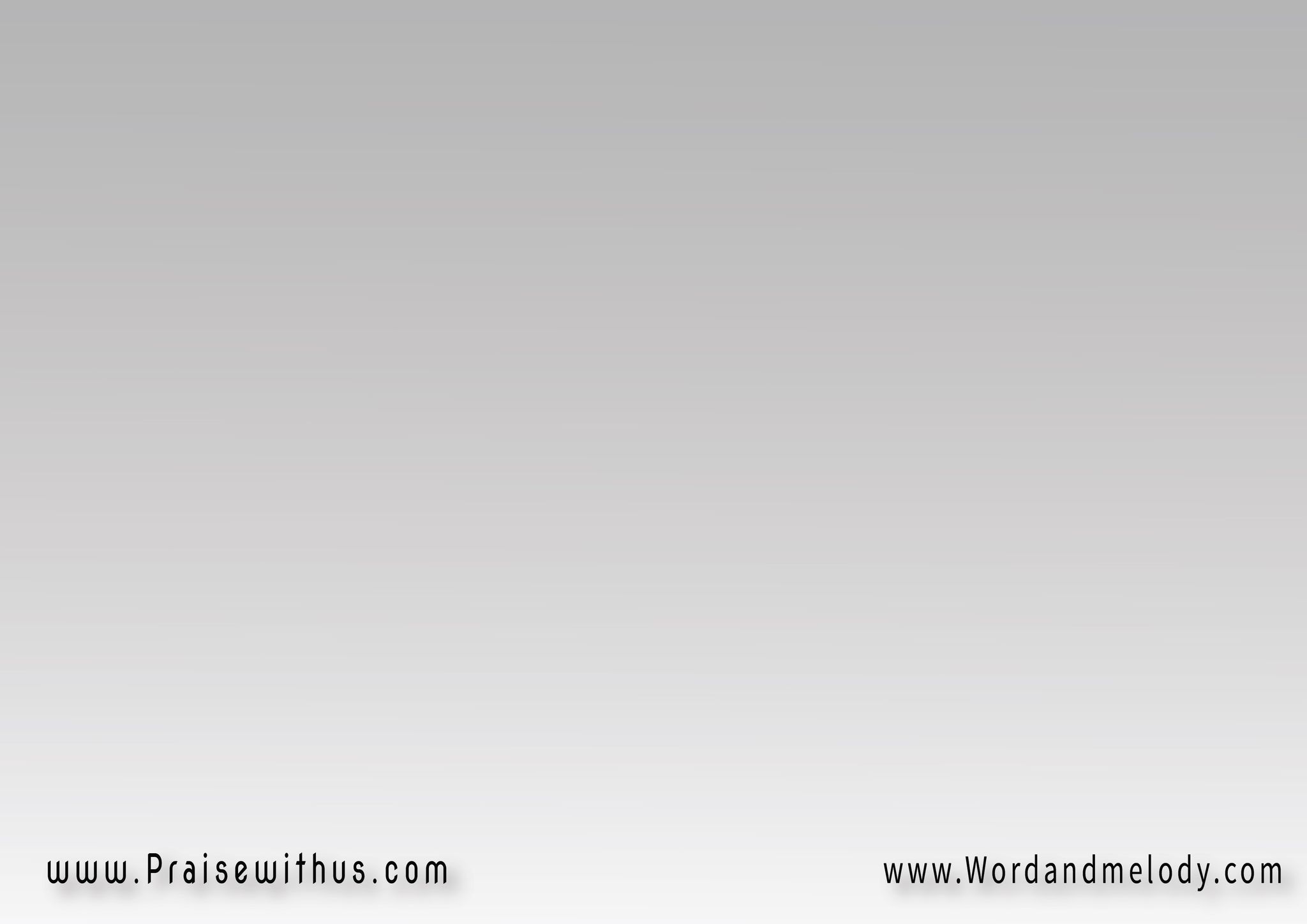 القرار:
 (يدعى اسمه عجيبًا 
يدعى اسمه مشيرًا)2 
إلهًا قديرًا رئيس السلام
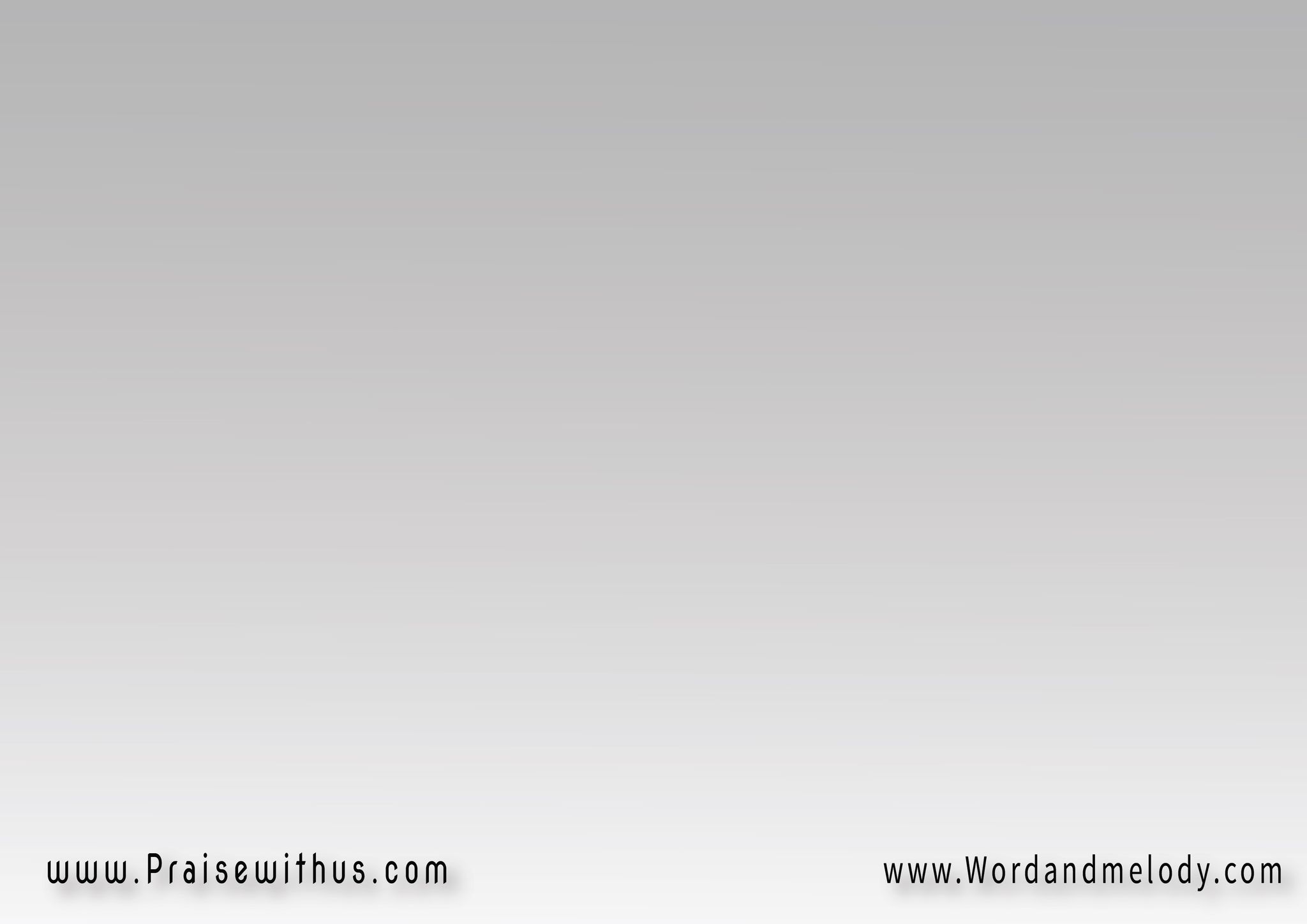 (اليوم ولد لنا 
من يغفر الذنوب 
اليوم ولد لنا 
مخلص الشعوب)2
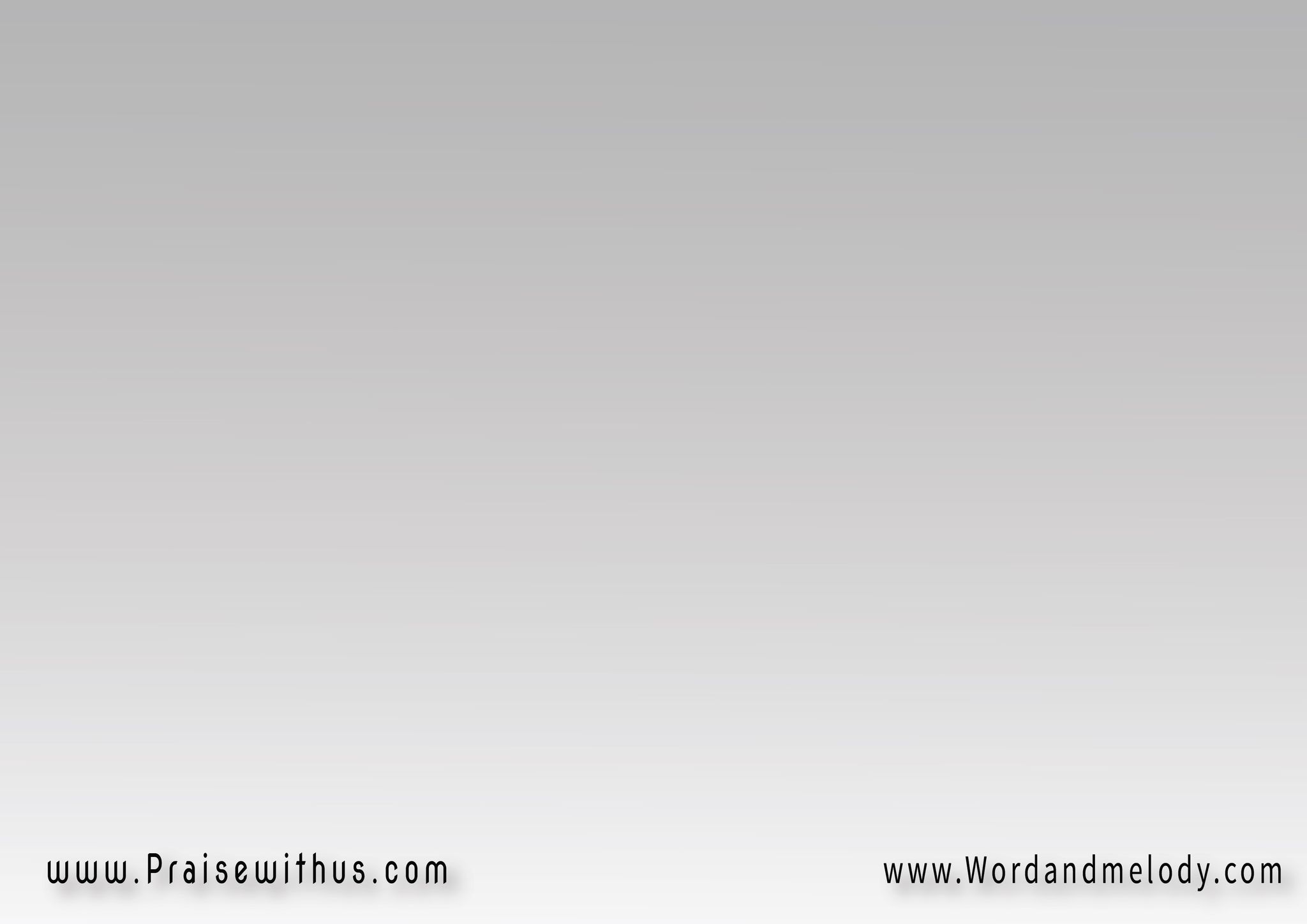 2-
قد جاء ليطلق أسرانا 
وليغفر كل خطاياناوليرفع عنا الأحزان 
يحينا من موتنا
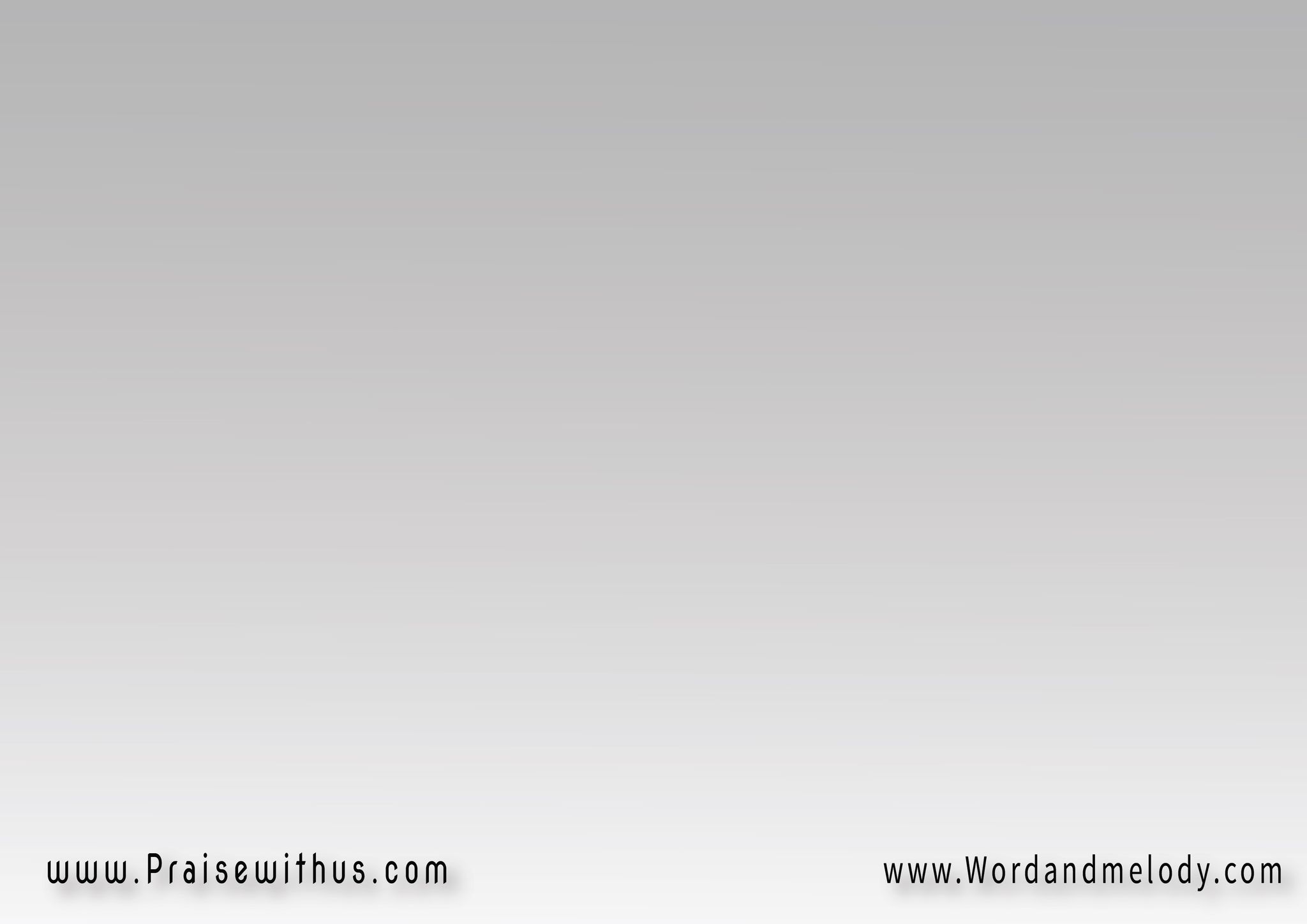 لن يبقى في الظلمة أبدًا 
من أمن بيسوع سندًاالله قد لبس جسدًا 
وجاء إلى أرضنا
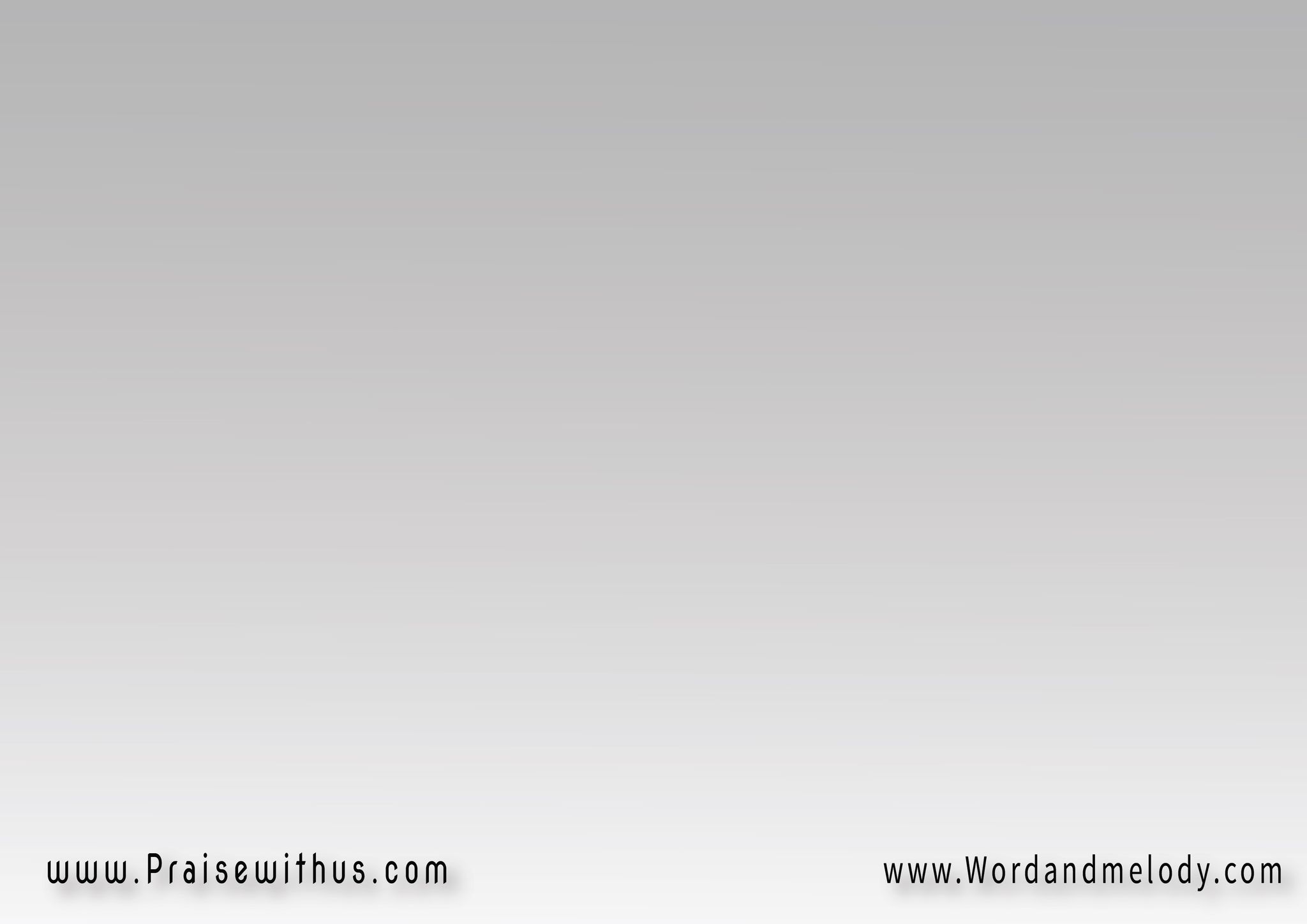 القرار:
 (يدعى اسمه عجيبًا 
يدعى اسمه مشيرًا)2 
إلهًا قديرًا رئيس السلام
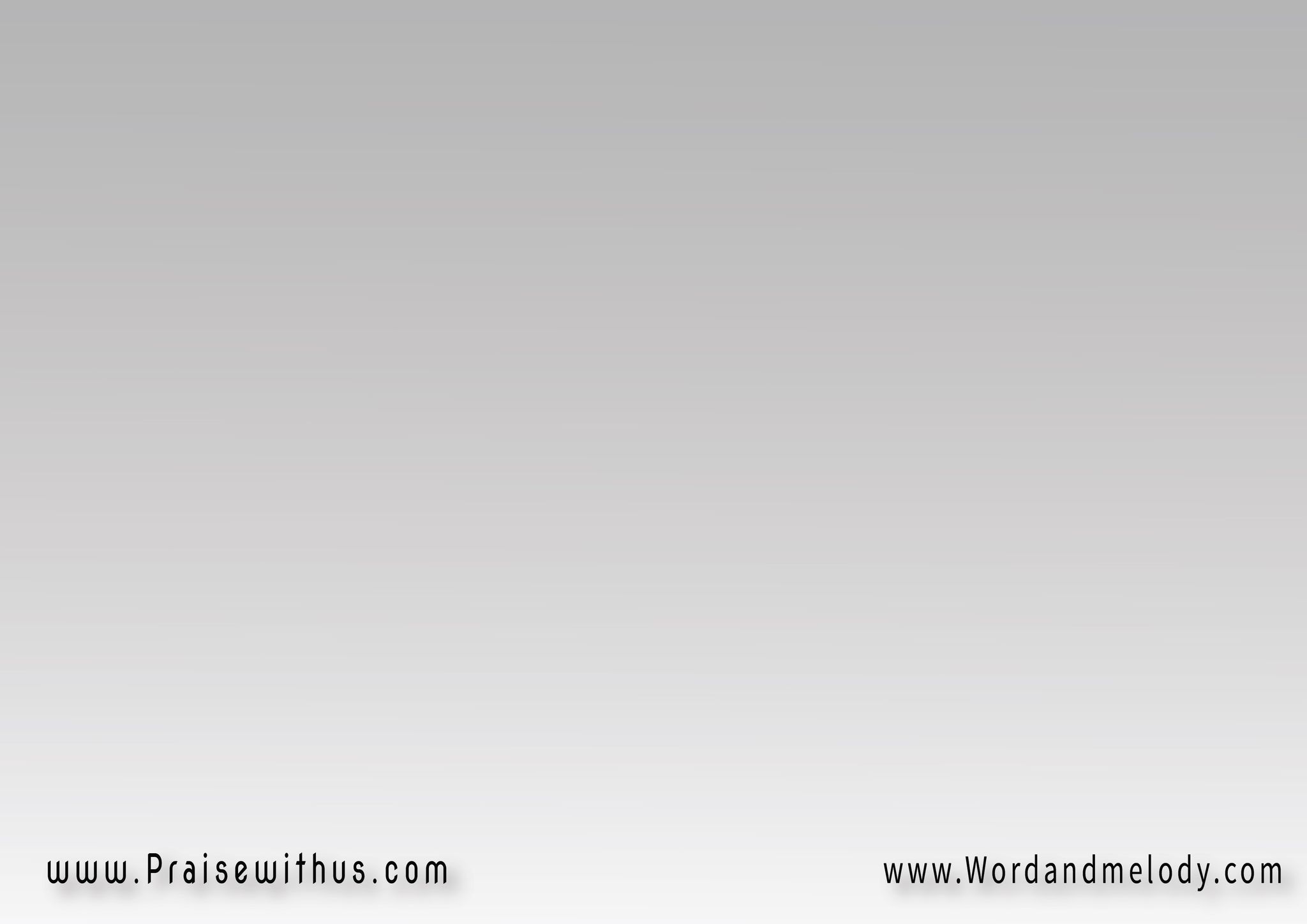 (اليوم ولد لنا 
من يغفر الذنوب 
اليوم ولد لنا 
مخلص الشعوب)2
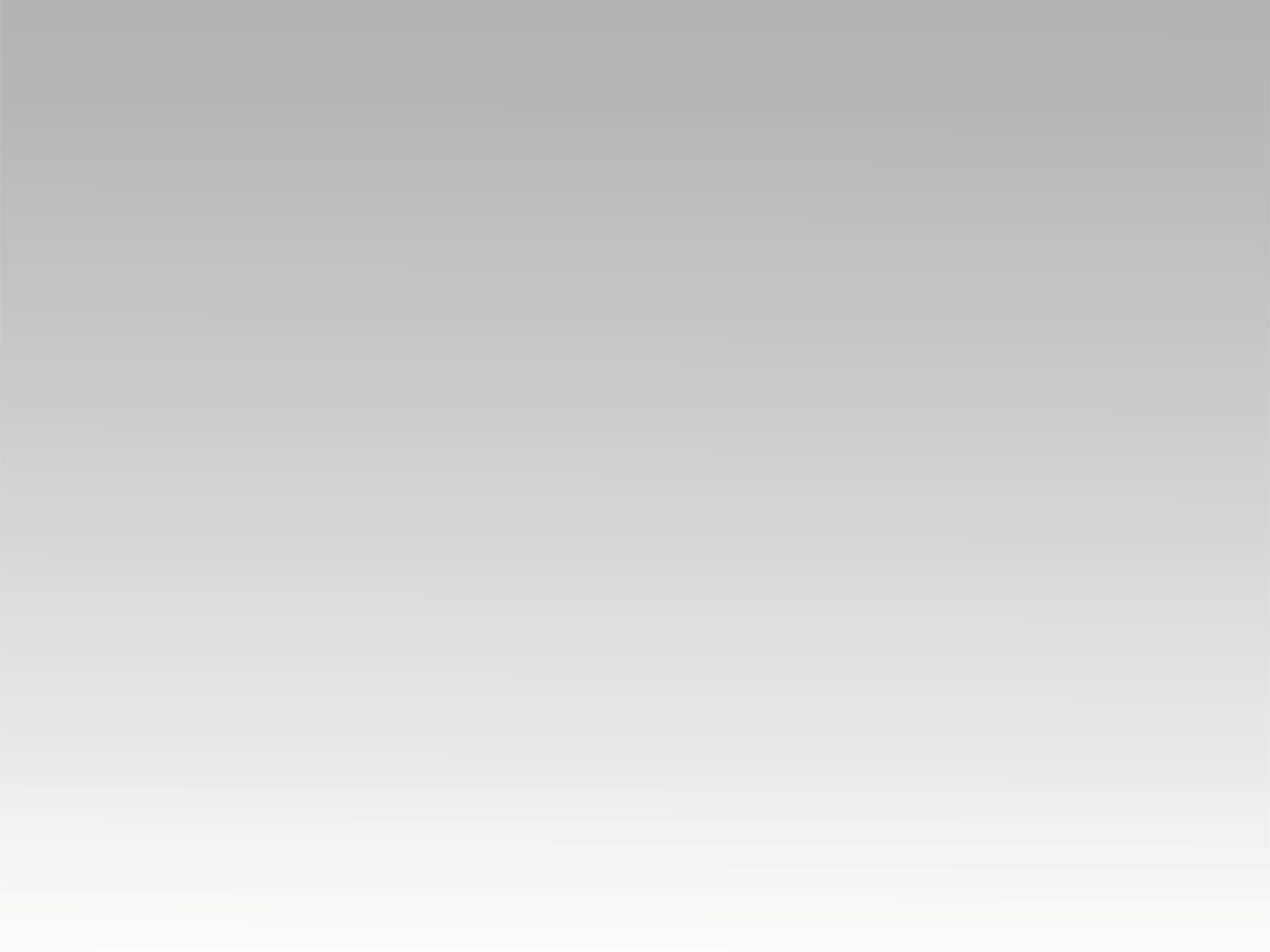 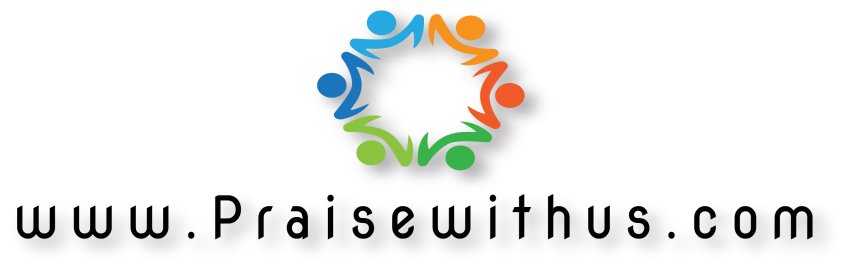